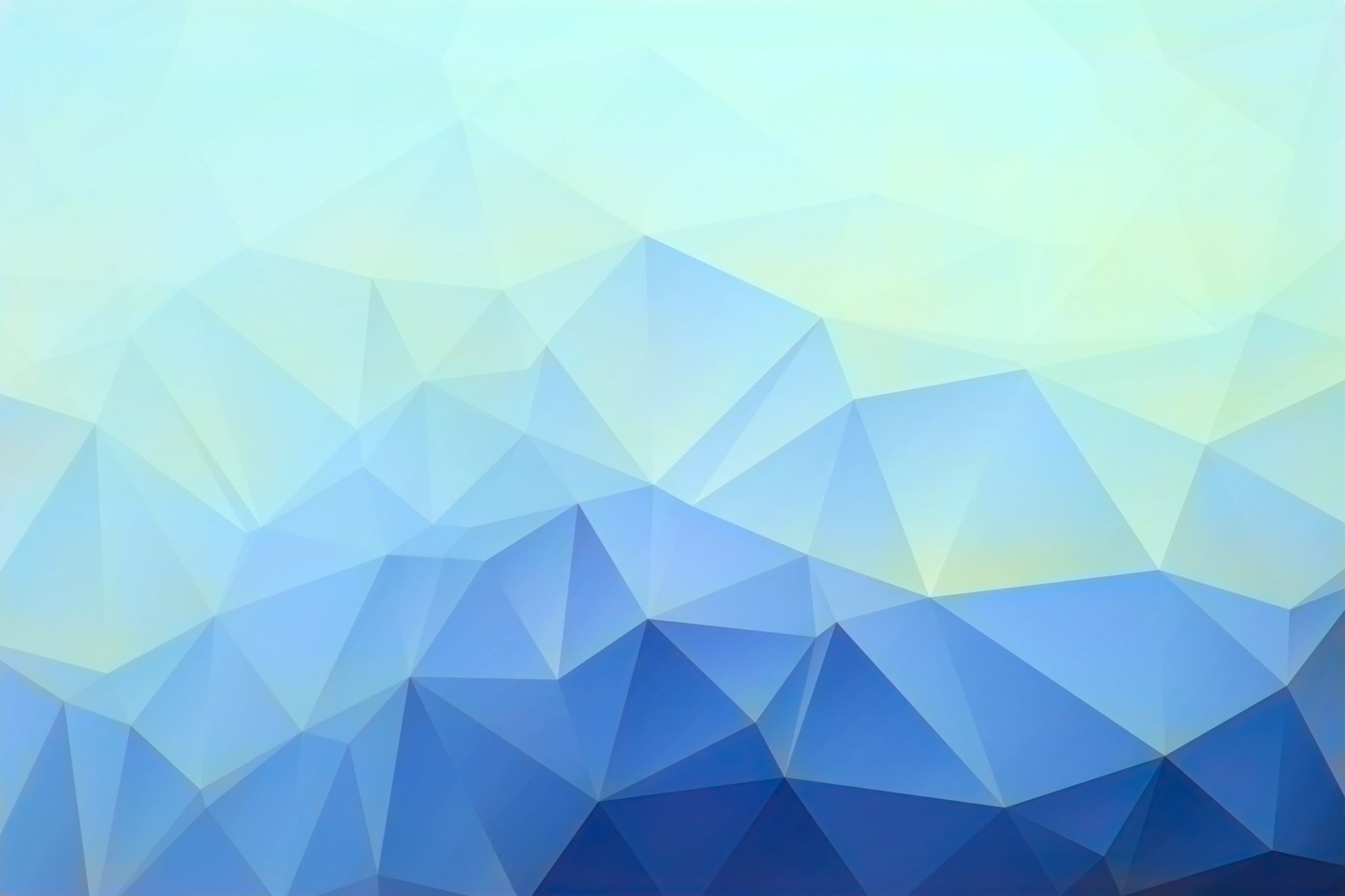 R&J: Character and Themes
Create a list of events from the play which show the following themes:
Love
Conflict
Family relationships
Fate & Destiny
Age
Gender
Do Now
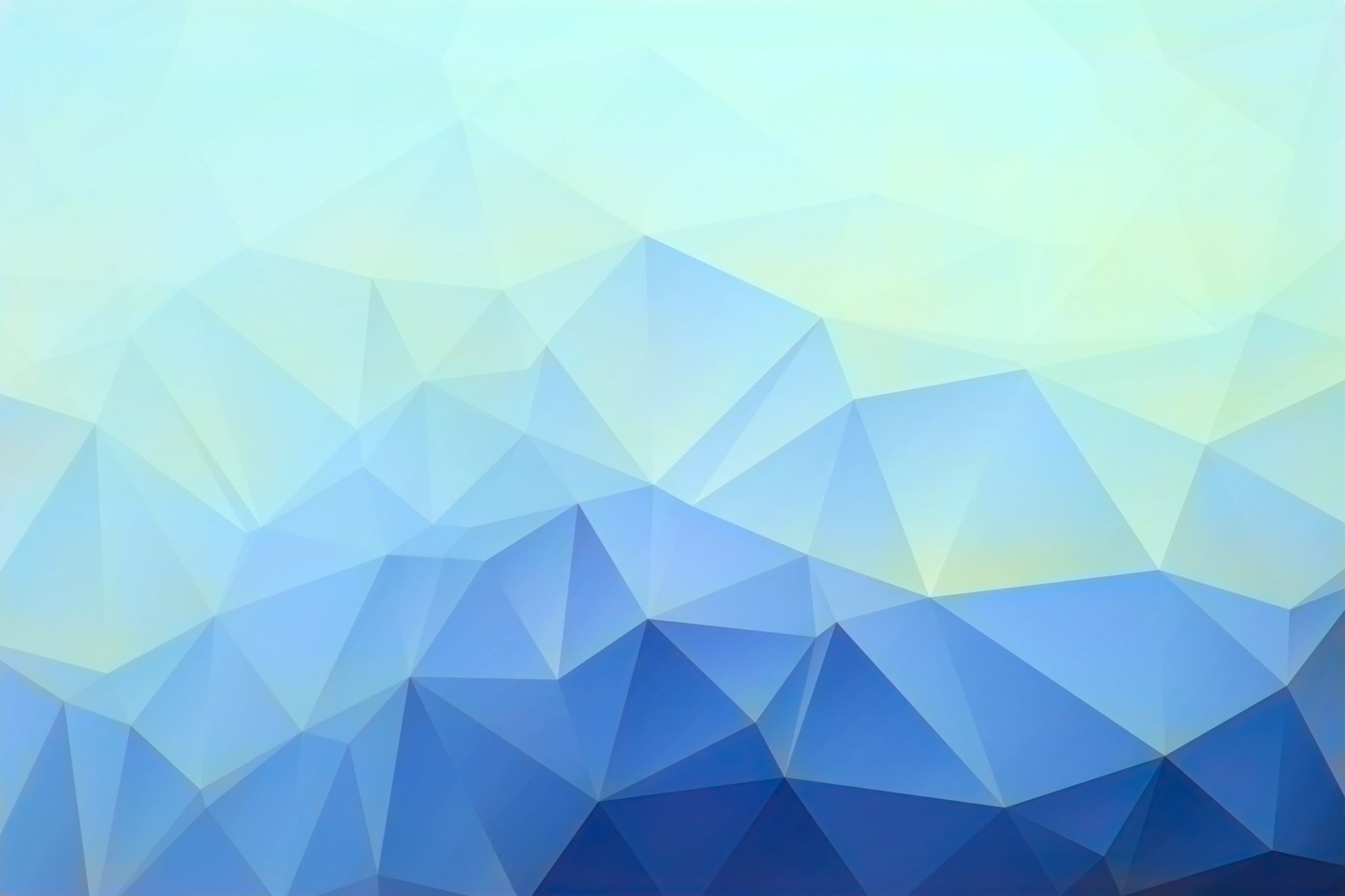 The Prologue
PROLOGUE
Two households, both alike in dignity,In fair Verona, where we lay our scene,From ancient grudge break to new mutiny,Where civil blood makes civil hands unclean.From forth the fatal loins of these two foesA pair of star-cross'd lovers take their life;Whose misadventured piteous overthrowsDo with their death bury their parents' strife.The fearful passage of their death-mark'd love,And the continuance of their parents' rage,Which, but their children's end, nought could remove,Is now the two hours' traffic of our stage;The which if you with patient ears attend,What here shall miss, our toil shall strive to mend.
How is the theme of love shown in The Prologue? (THINK ABOUT STRUCTURE TOO)
Identify points about conflict.
Find evidence of Fate & Destiny
Mastery
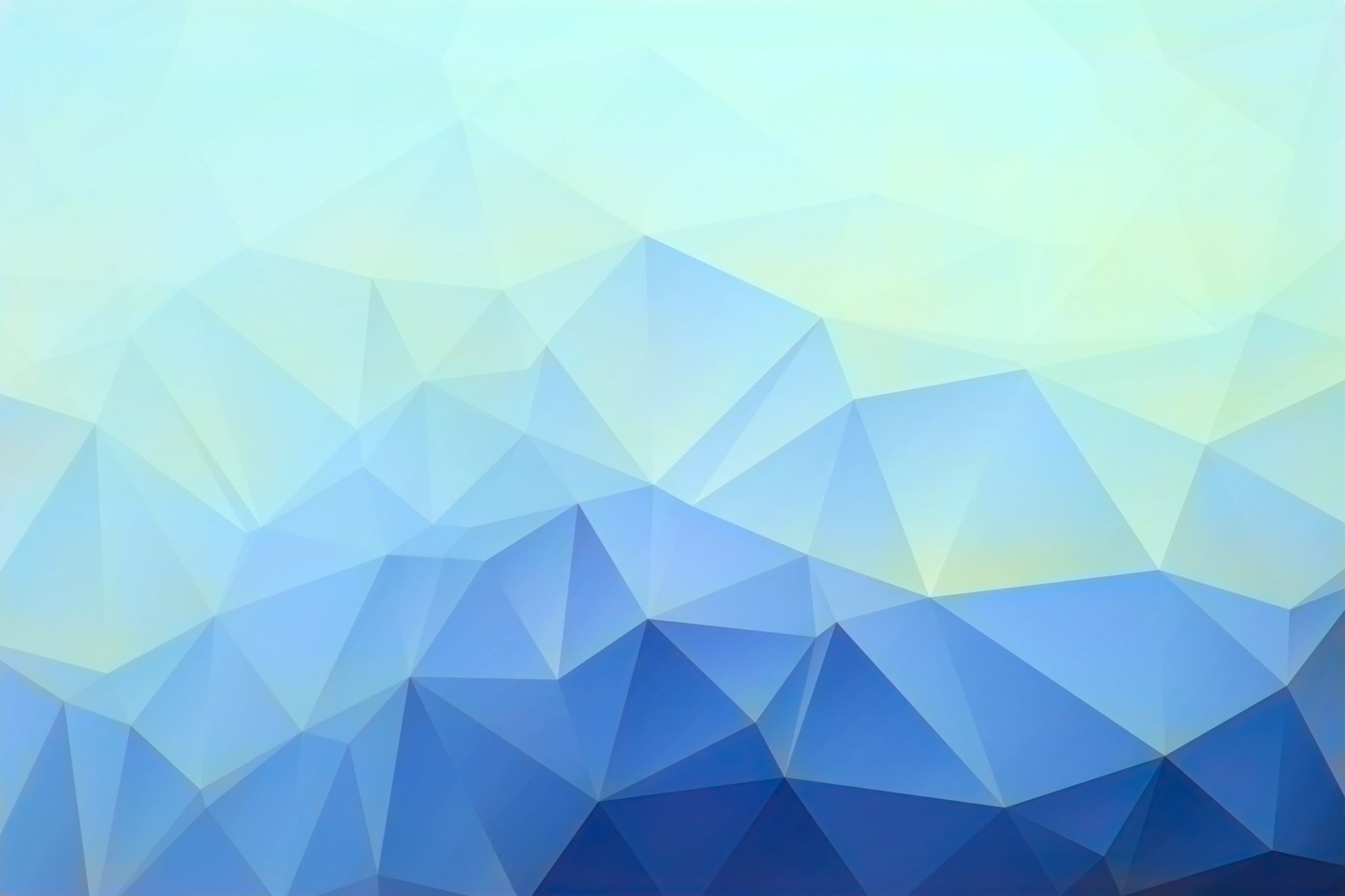 The Prologue
PROLOGUE
Two households, both alike in dignity,In fair Verona, where we lay our scene,From ancient grudge break to new mutiny,Where civil blood makes civil hands unclean.From forth the fatal loins of these two foesA pair of star-cross'd lovers take their life;Whose misadventured piteous overthrowsDo with their death bury their parents' strife.The fearful passage of their death-mark'd love,And the continuance of their parents' rage,Which, but their children's end, nought could remove,Is now the two hours' traffic of our stage;The which if you with patient ears attend,What here shall miss, our toil shall strive to mend.
Write a summary of the information we learn from The Prologue.

Why do you think the purpose of The Prologue is?
Mastery
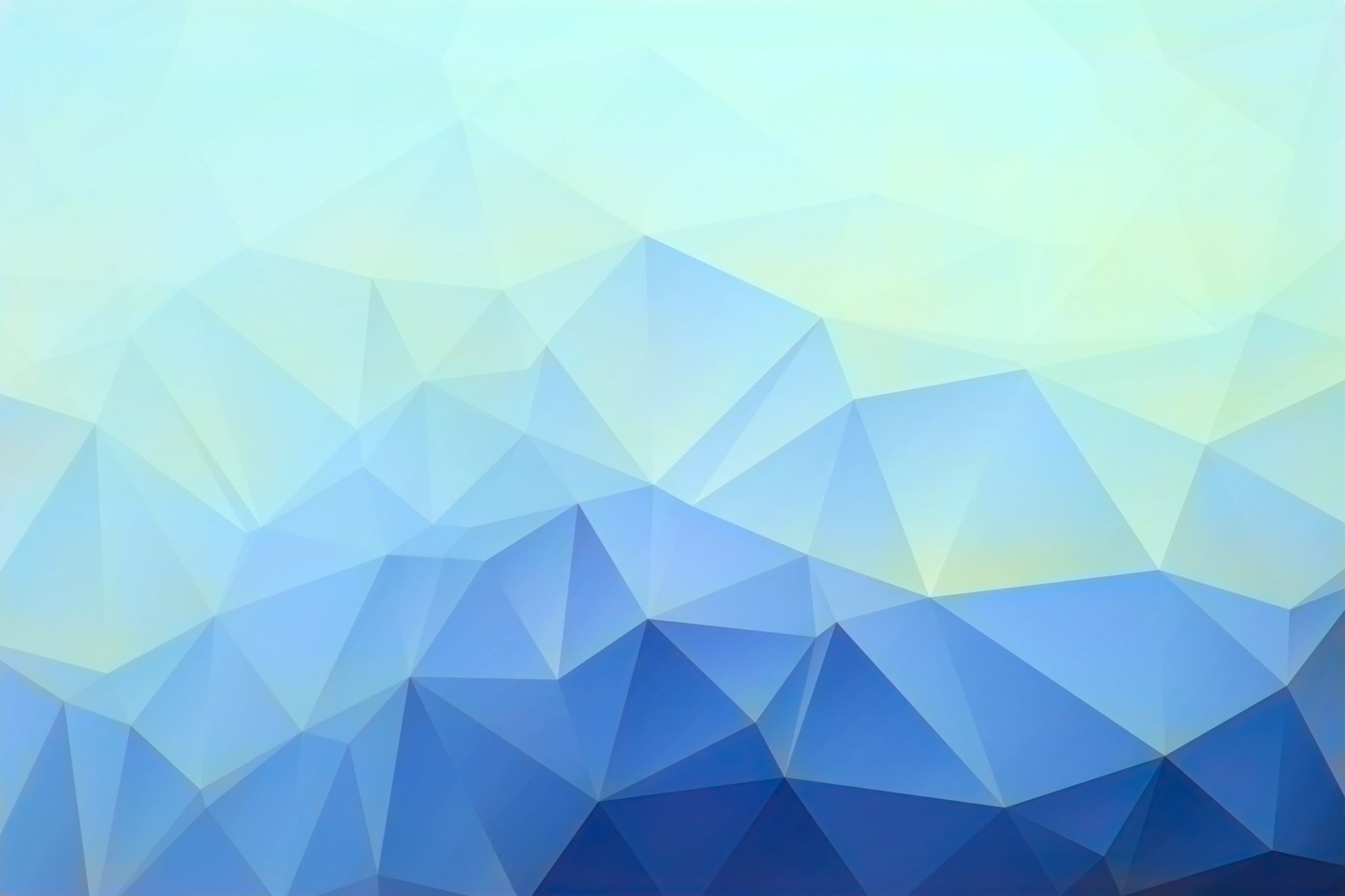 Characters
Mastery
[Speaker Notes: Use table for all the main characters. Purpose in the play – Why has Shakespeare created this character? What impact do they have on the play? What do we learn from their actions?]
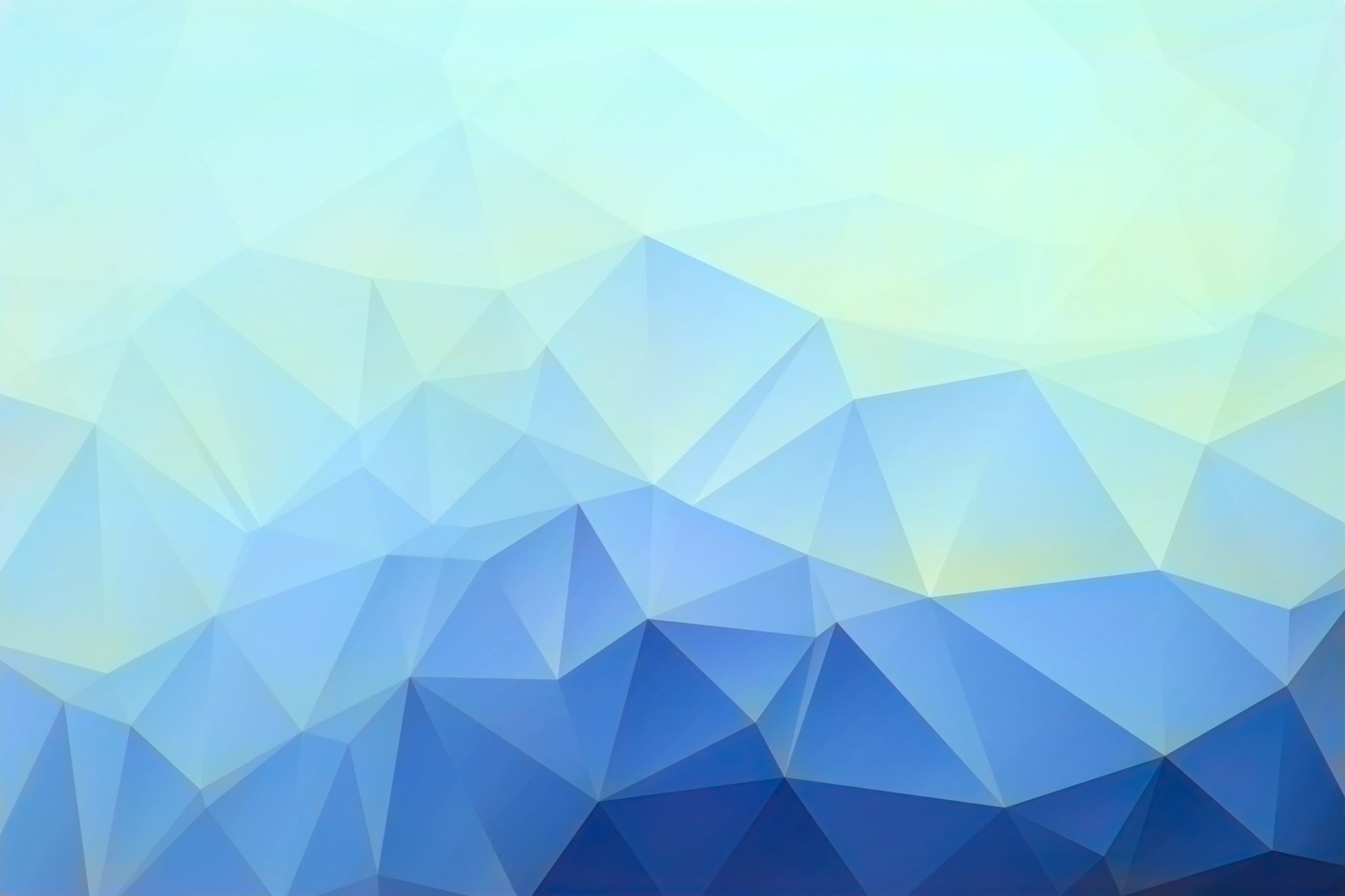 Act 1 Scene 1
SCENE I. Verona. A public place.
Enter SAMPSON and GREGORY, of the house of Capulet, armed with swords and bucklers
SAMPSON
Gregory, o' my word, we'll not carry coals.
GREGORY
No, for then we should be colliers.
SAMPSON
I mean, an we be in choler, we'll draw.
GREGORY
Ay, while you live, draw your neck out o' the collar.
SAMPSON
I strike quickly, being moved.
GREGORY
But thou art not quickly moved to strike.
SAMPSON
A dog of the house of Montague moves me.
GREGORY
To move is to stir; and to be valiant is to stand:
therefore, if thou art moved, thou runn'st away.
SAMPSON
A dog of that house shall move me to stand: I will
take the wall of any man or maid of Montague's.
GREGORY
That shows thee a weak slave; for the weakest goes
to the wall.
SAMPSON
True; and therefore women, being the weaker vessels,
are ever thrust to the wall: therefore I will push
Montague's men from the wall, and thrust his maids
to the wall
Reading Activity
How is male bravado shown in Act 1 Scene 1?
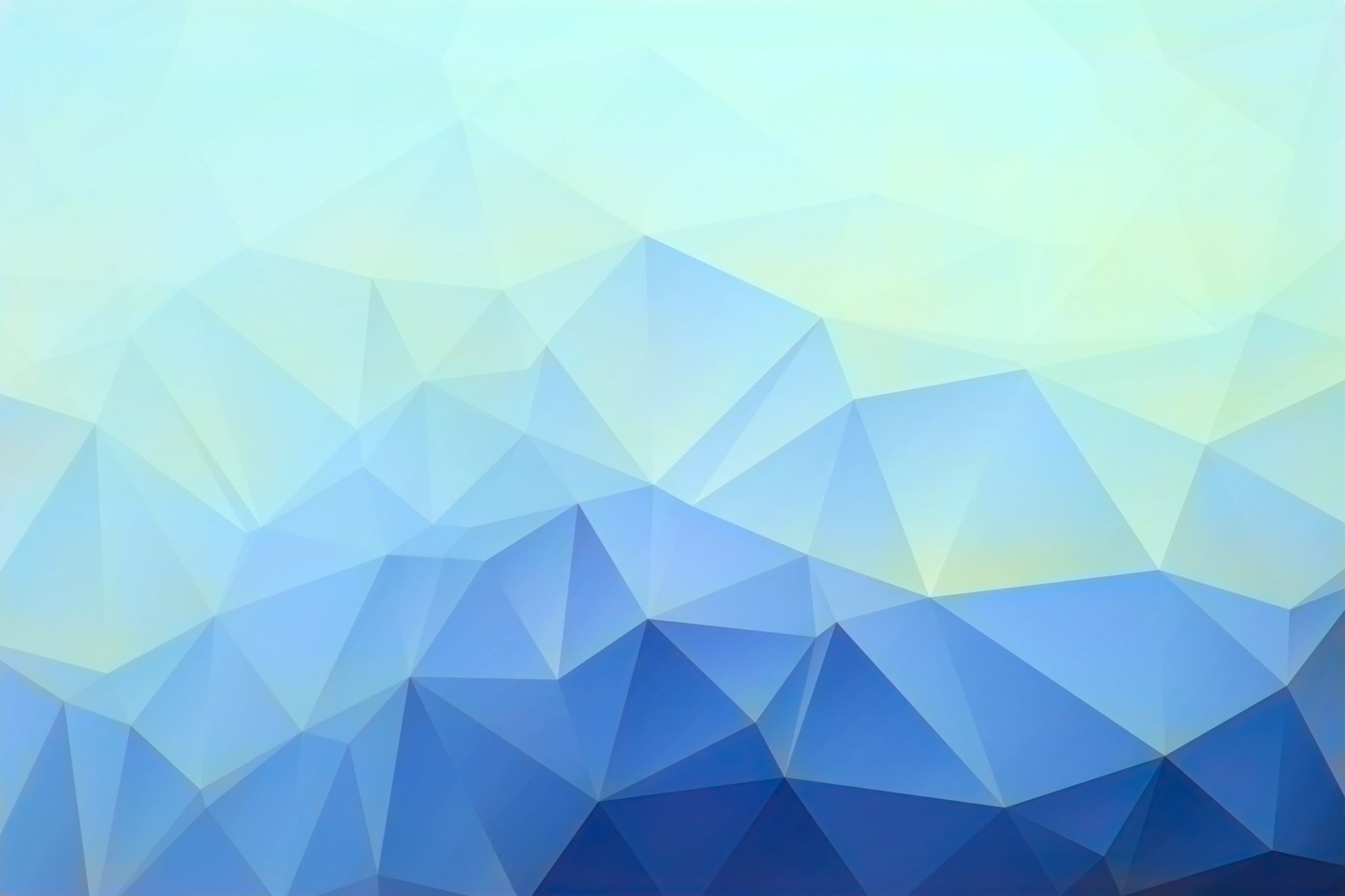 Act 1 Scene 1
Find other examples of male bravado is Act 1 Scene 1?

What is Shakespeare revealing about conflict in the play?
Checking Understanding
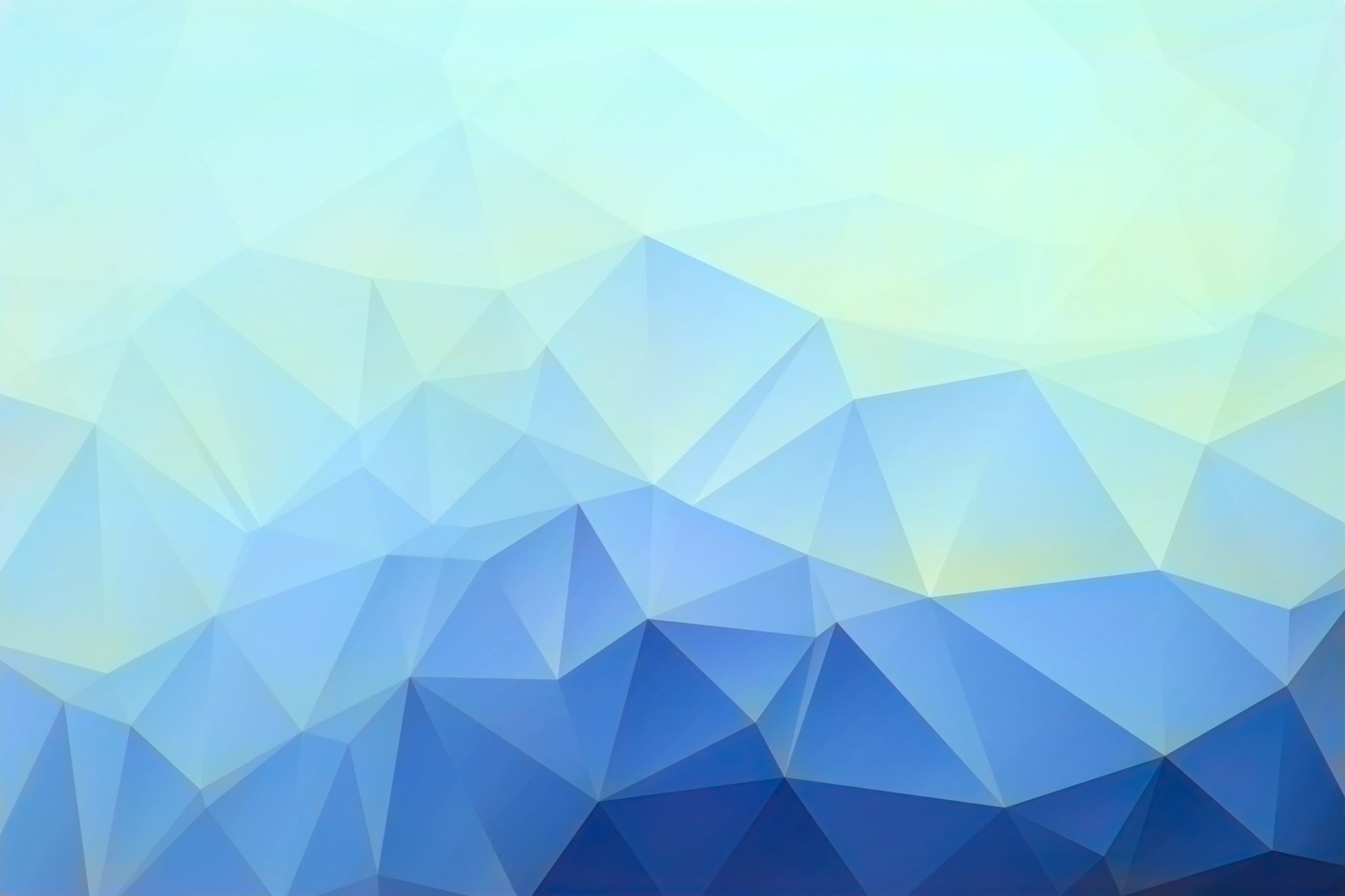 The Prince’s Speech
Highlight all the negative vocabulary in The Prince’s Speech.
Do Now
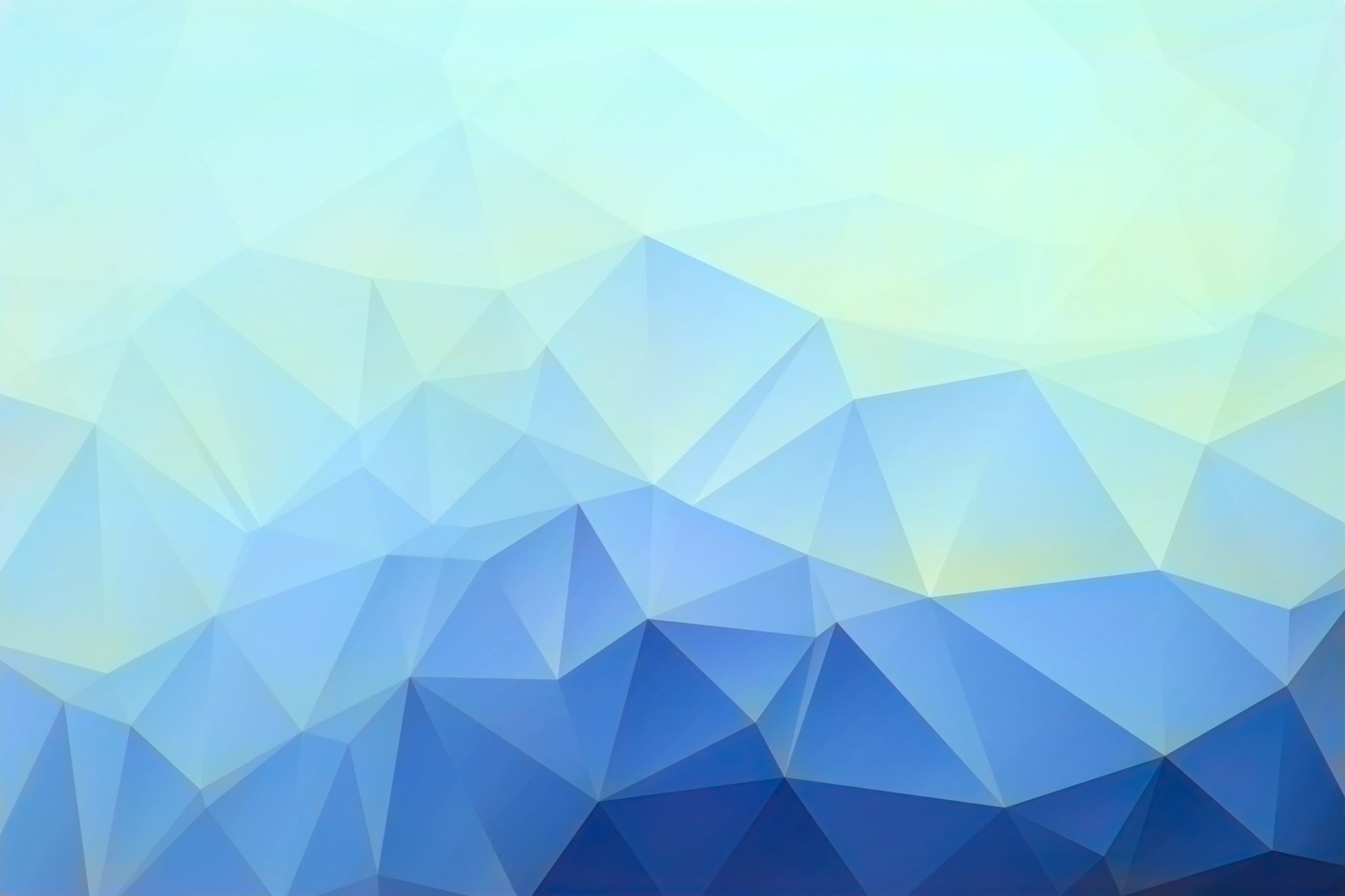 PRINCE
Rebellious subjects, enemies to peace,
Profaners of this neighbour-stained steel,--
Will they not hear? What, ho! you men, you beasts,
That quench the fire of your pernicious rage
With purple fountains issuing from your veins,
On pain of torture, from those bloody hands
Throw your mistemper'd weapons to the ground,
And hear the sentence of your moved prince.
Three civil brawls, bred of an airy word,
By thee, old Capulet, and Montague,
Have thrice disturb'd the quiet of our streets,
And made Verona's ancient citizens
Cast by their grave beseeming ornaments,
To wield old partisans, in hands as old,
Canker'd with peace, to part your canker'd hate:
If ever you disturb our streets again,
Your lives shall pay the forfeit of the peace.
For this time, all the rest depart away:
You Capulet; shall go along with me:
And, Montague, come you this afternoon,
To know our further pleasure in this case,
To old Free-town, our common judgment-place.
Once more, on pain of death, all men depart.
Summarise the red section.
Summarise the purple section.
Summarise the black section.
Reading Activity
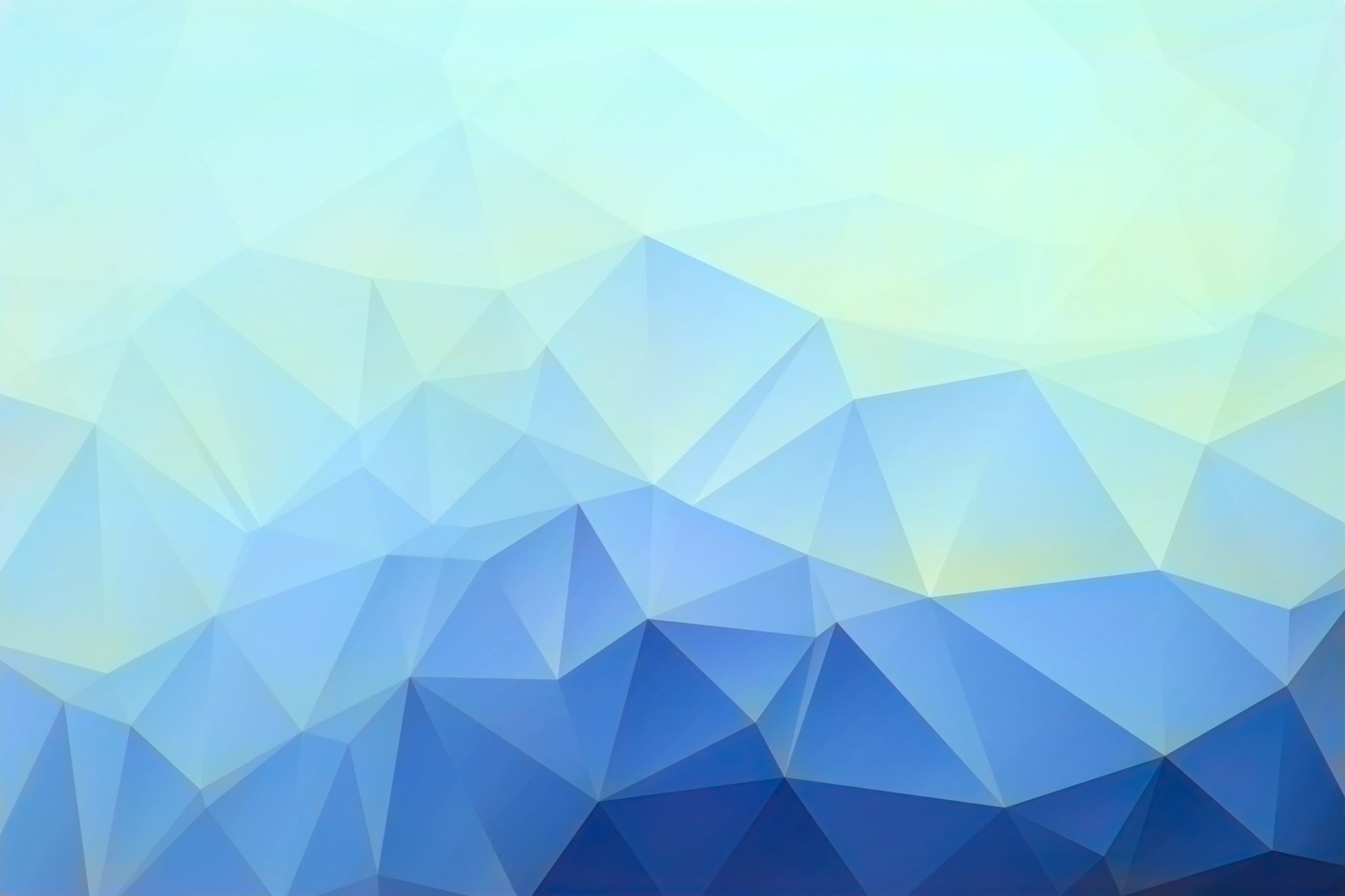 PRINCE
Rebellious subjects, enemies to peace,
Profaners of this neighbour-stained steel,--
Will they not hear? What, ho! you men, you beasts,
That quench the fire of your pernicious rage
With purple fountains issuing from your veins,
On pain of torture, from those bloody hands
Throw your mistemper'd weapons to the ground,
And hear the sentence of your moved prince.
Three civil brawls, bred of an airy word,
By thee, old Capulet, and Montague,
Have thrice disturb'd the quiet of our streets,
And made Verona's ancient citizens
Cast by their grave beseeming ornaments,
To wield old partisans, in hands as old,
Canker'd with peace, to part your canker'd hate:
If ever you disturb our streets again,
Your lives shall pay the forfeit of the peace.
For this time, all the rest depart away:
You Capulet; shall go along with me:
And, Montague, come you this afternoon,
To know our further pleasure in this case,
To old Free-town, our common judgment-place.
Once more, on pain of death, all men depart.
How is the theme of conflict presented in The Prince’s Speech?
Mastery
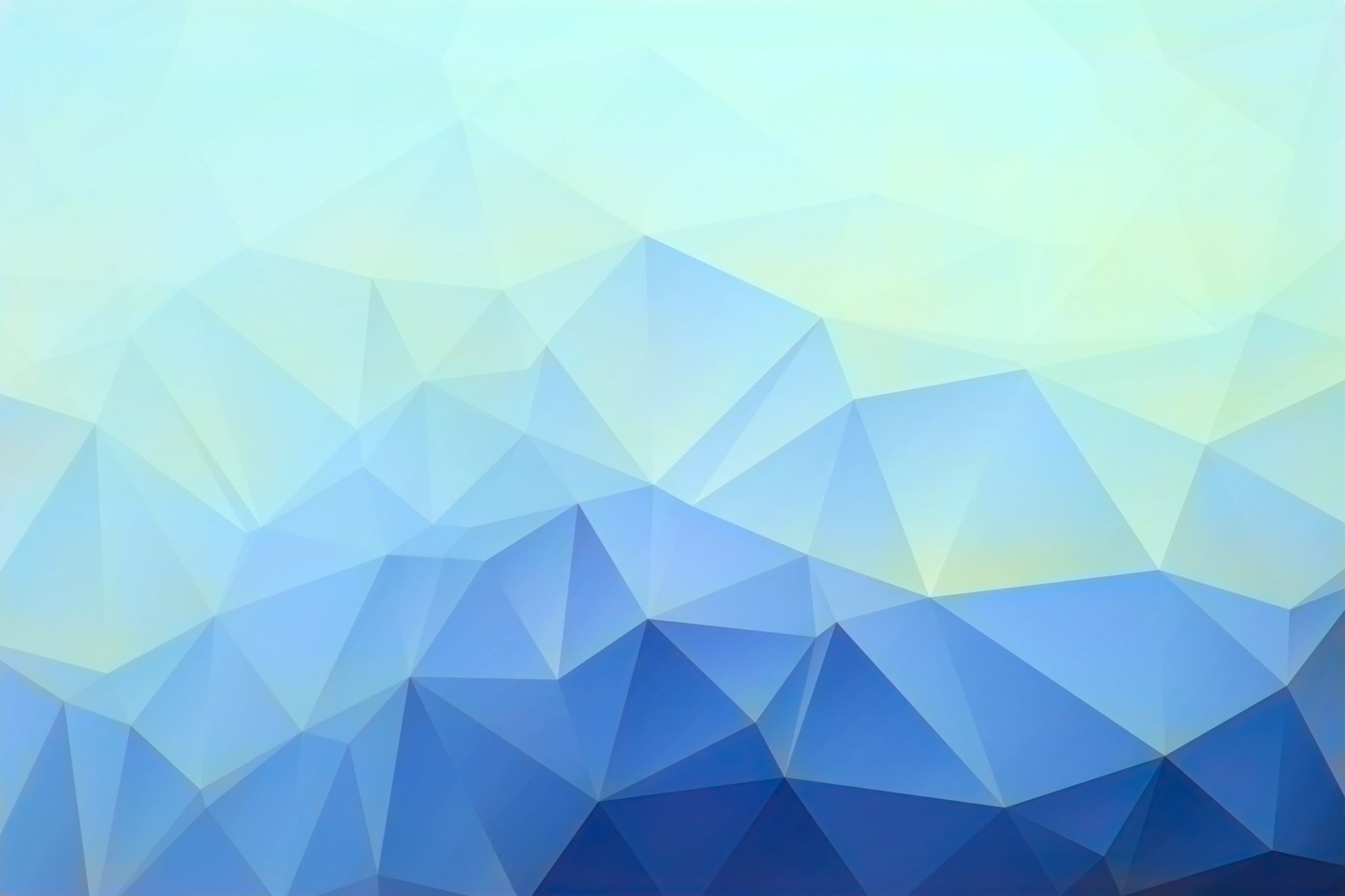 Act 1 Scene 2
Answer the following questions about Lord Capulet and Paris’ conversation.

How does Lord Capulet respond to what the Prince has just said to the families?
Why has Paris come to see Lord Capulet?
How does Lord Capulet view Juliet?
Does Paris agree with Lord Capulet? Why/Why not?
Do Now
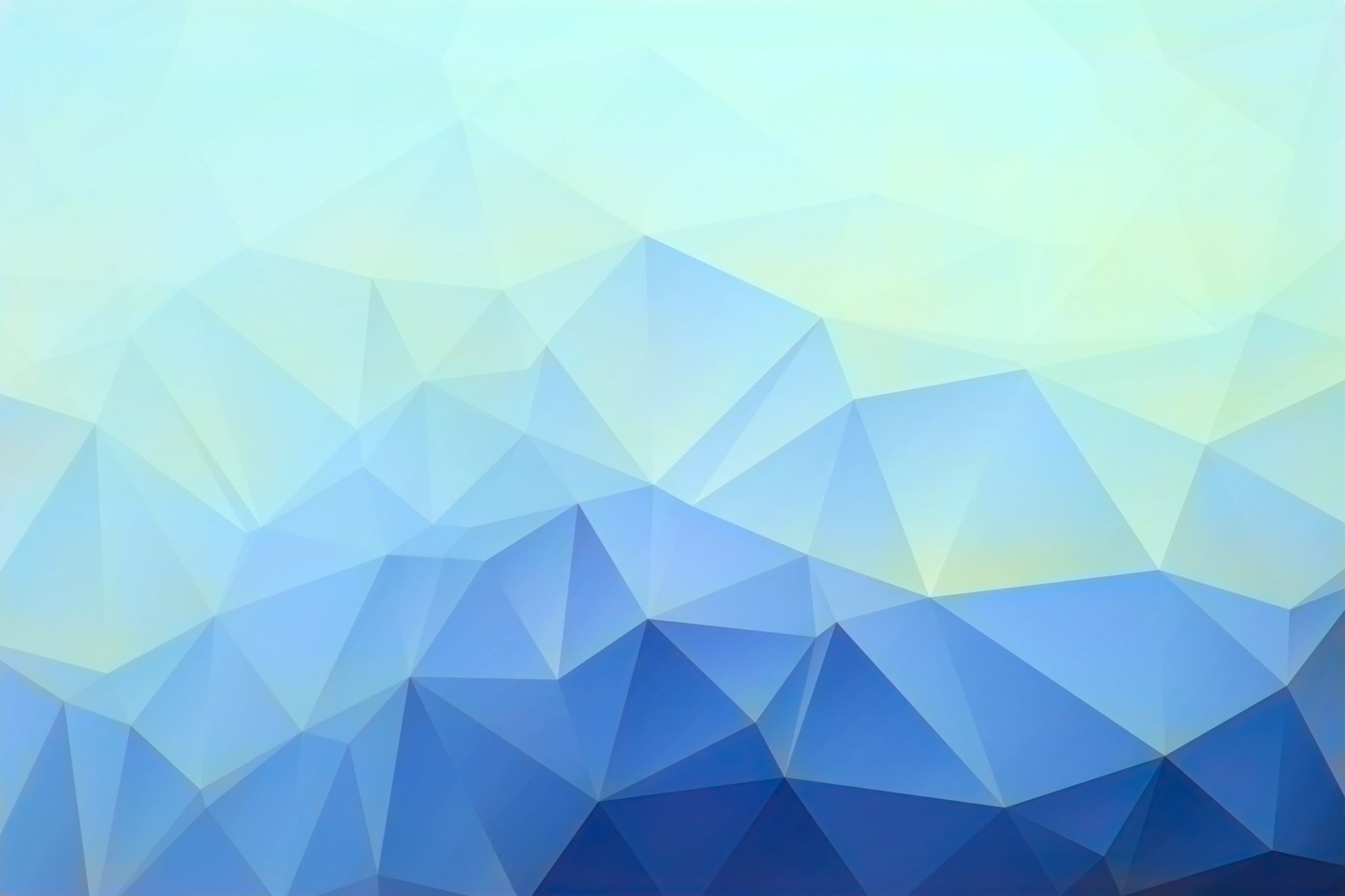 What initial impression do you get of Lord Capulet in Act 1 Scene 2?
CAPULET
But Montague is bound as well as I,
In penalty alike; and 'tis not hard, I think,
For men so old as we to keep the peace.
PARIS
Of honourable reckoning are you both;
And pity 'tis you lived at odds so long.
But now, my lord, what say you to my suit?
CAPULET
But saying o'er what I have said before:
My child is yet a stranger in the world;
She hath not seen the change of fourteen years,
Let two more summers wither in their pride,
Ere we may think her ripe to be a bride.
PARIS
Younger than she are happy mothers made.
Mastery
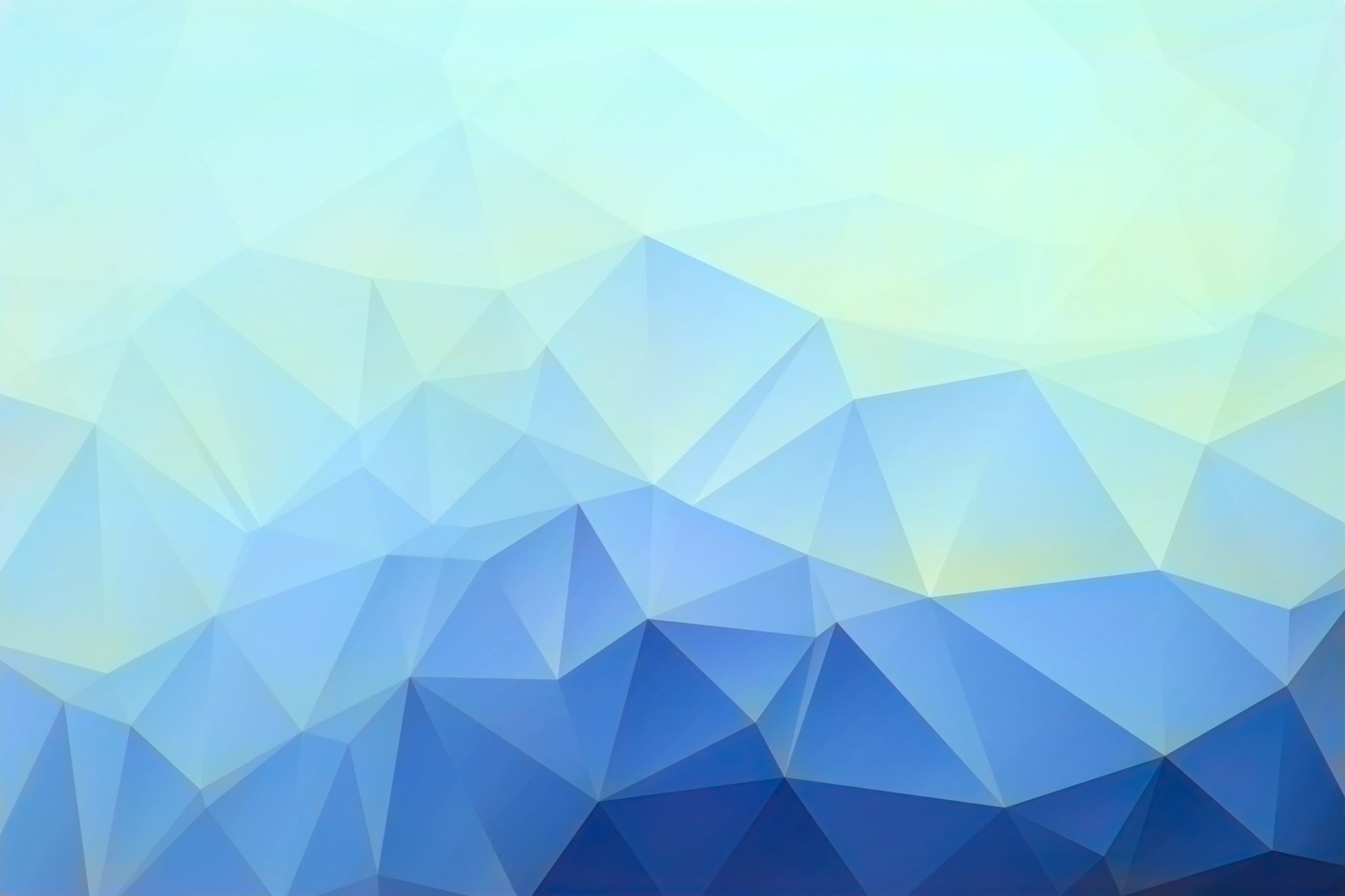 What initial impression do you get of Lord Capulet in Act 1 Scene 2?
CAPULET
And too soon marr'd are those so early made.
The earth hath swallow'd all my hopes but she,
She is the hopeful lady of my earth:
But woo her, gentle Paris, get her heart,
My will to her consent is but a part;
An she agree, within her scope of choice
Lies my consent and fair according voice.
This night I hold an old accustom'd feast,
Whereto I have invited many a guest,
Such as I love; and you, among the store,
One more, most welcome, makes my number more.
Mastery
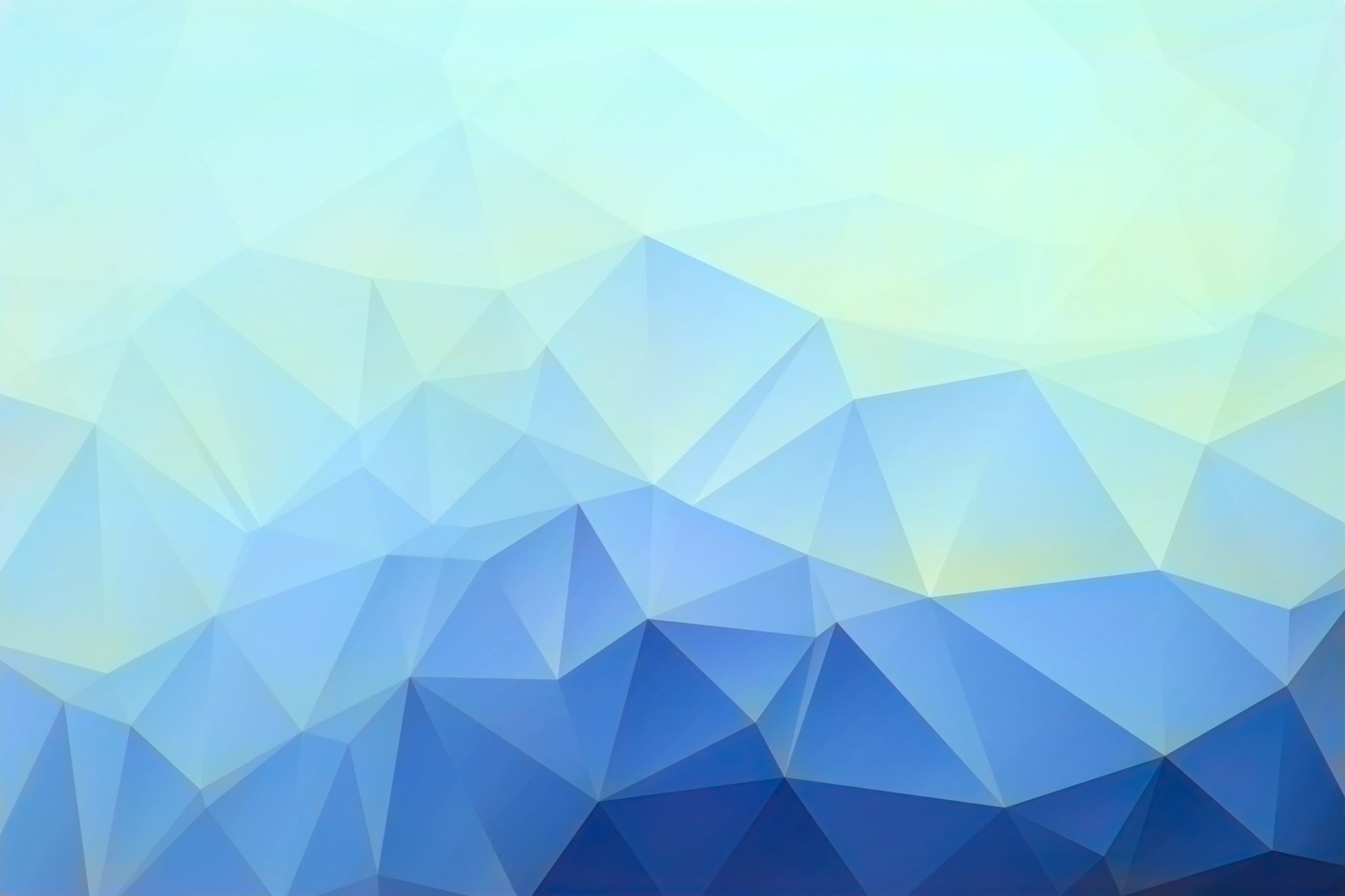 What initial impression do you get of Lord Capulet in Act 1 Scene 2?
At my poor house look to behold this night
Earth-treading stars that make dark heaven light:
Such comfort as do lusty young men feel
When well-apparell'd April on the heel
Of limping winter treads, even such delight
Among fresh female buds shall you this night
Inherit at my house; hear all, all see,
And like her most whose merit most shall be:
Which on more view, of many mine being one
May stand in number, though in reckoning none,
Come, go with me.
Mastery
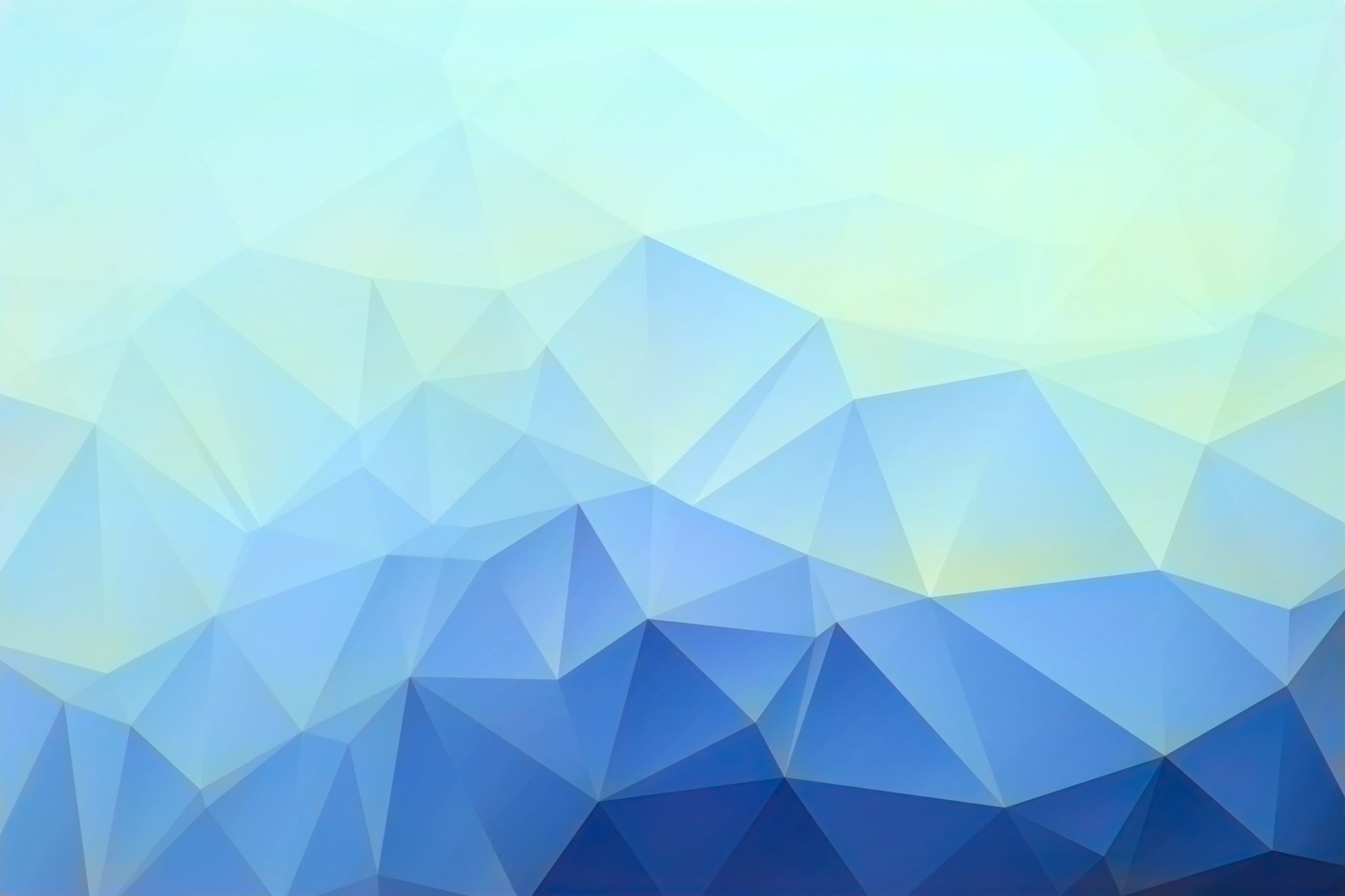 What initial impression do you get of Lord Capulet in Act 1 Scene 2?
P:

E:

T:E:R:
Mastery